Prendi l’iniziativa
[Speaker Notes: Questa risorsa è incentrata sull'abilità chiave "senso di iniziativa e imprenditorialità" ed è mirata a introdurre alcuni concetti e facilitare riflessioni e argomentazioni su questa abilità chiave nella vita personale, sociale e lavorativa. La fonte delle immagini è www.unsplash.com/.]
Le competenze chiave per l’apprendimento permanente – Senso di iniziativa
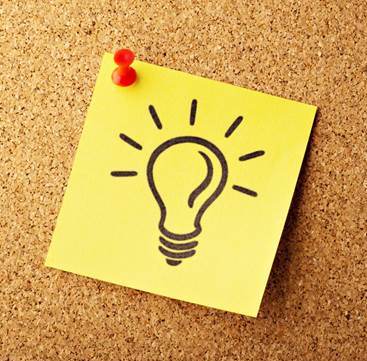 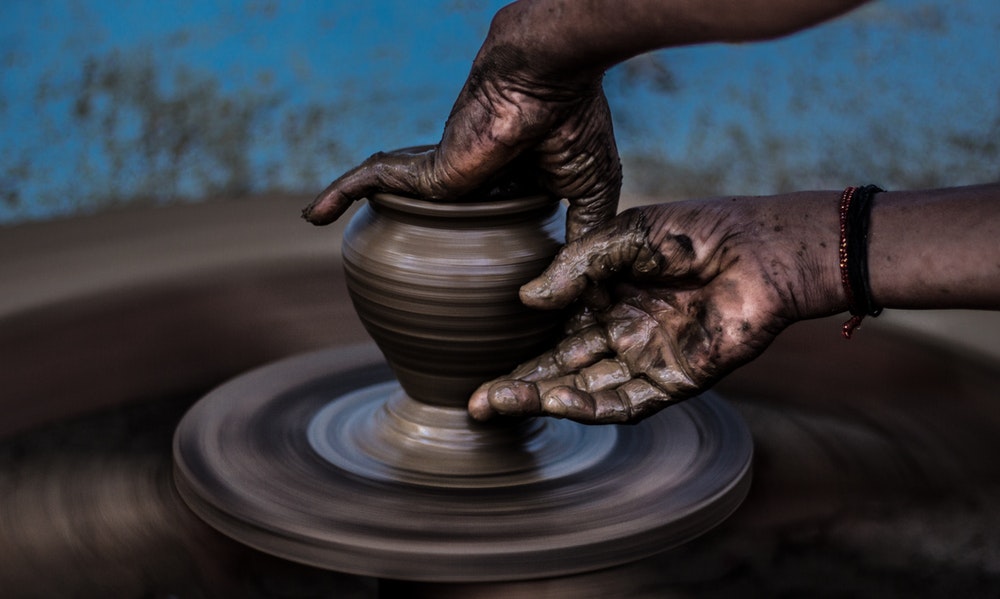 [Speaker Notes: La raccomandazione del Parlamento europeo e del Consiglio, del 18 dicembre 2006, relativa alle competenze chiave per l'apprendimento permanente, ha fornito la seguente definizione:Senso di iniziativa e imprenditorialità si riferisce alla capacità di un individuo di trasformare le idee in azioni. Include creatività, innovazione e assunzione di rischi, nonché la capacità di pianificare e gestire i progetti al fine di raggiungere gli obiettivi.]
Vita personale, sociale e lavorativa
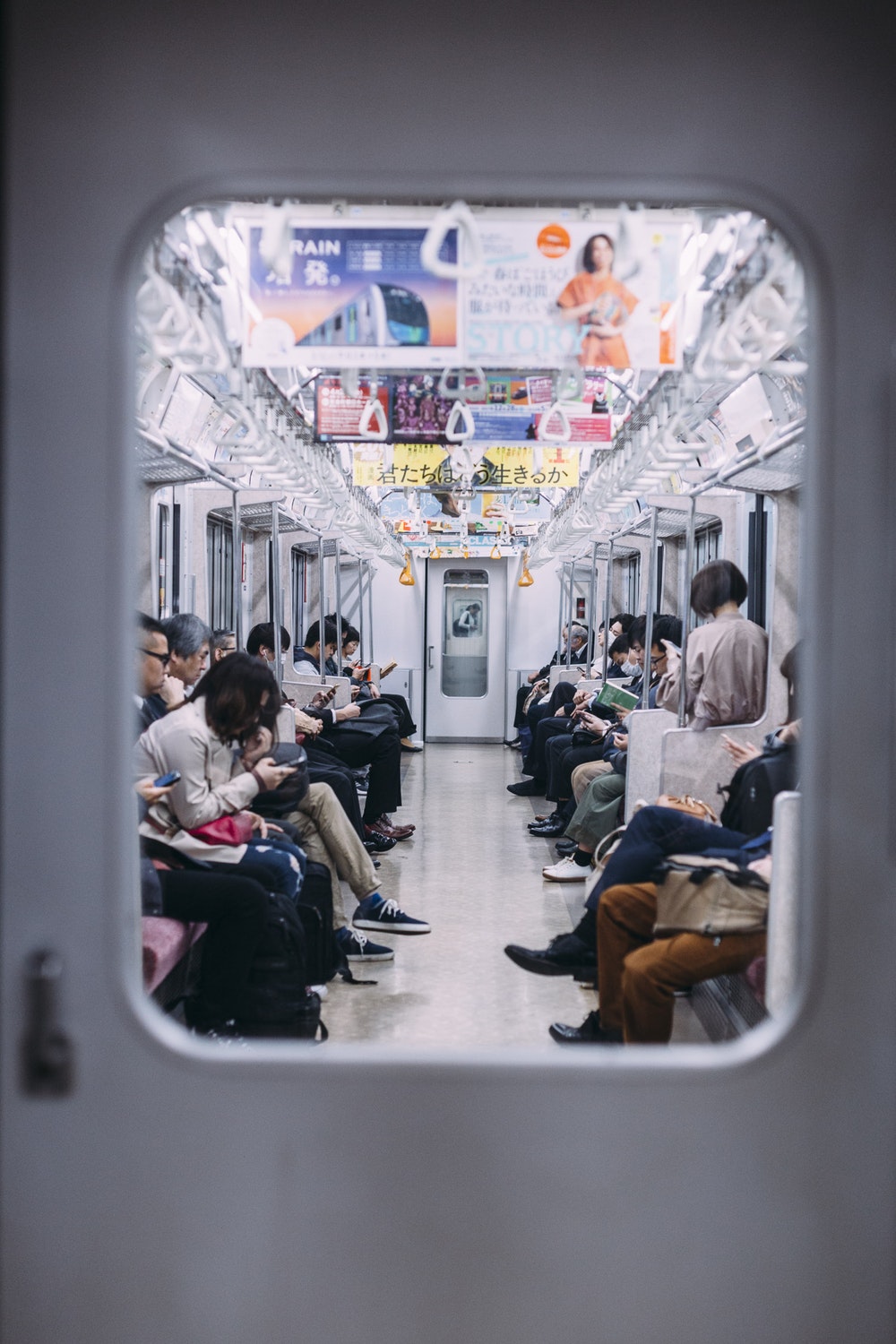 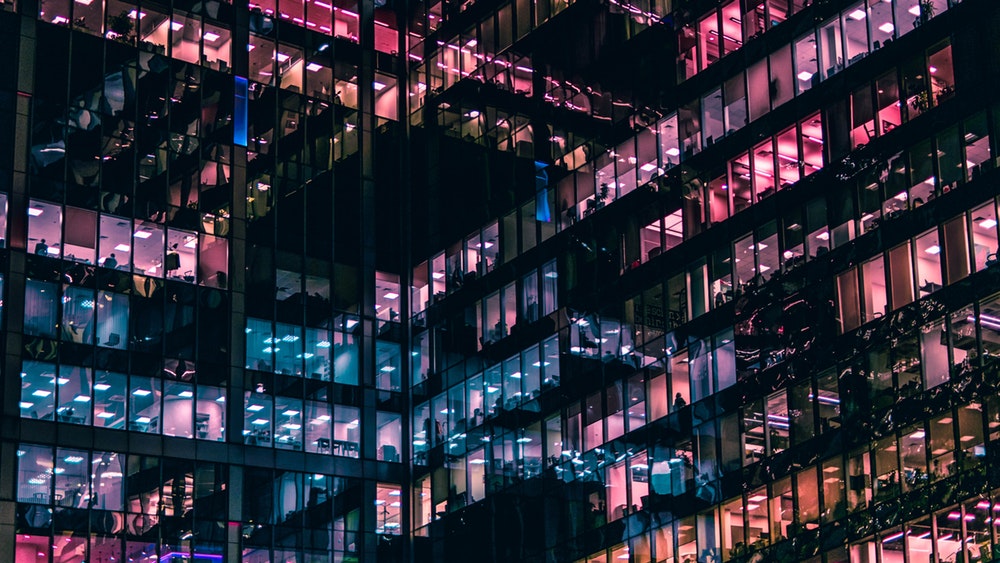 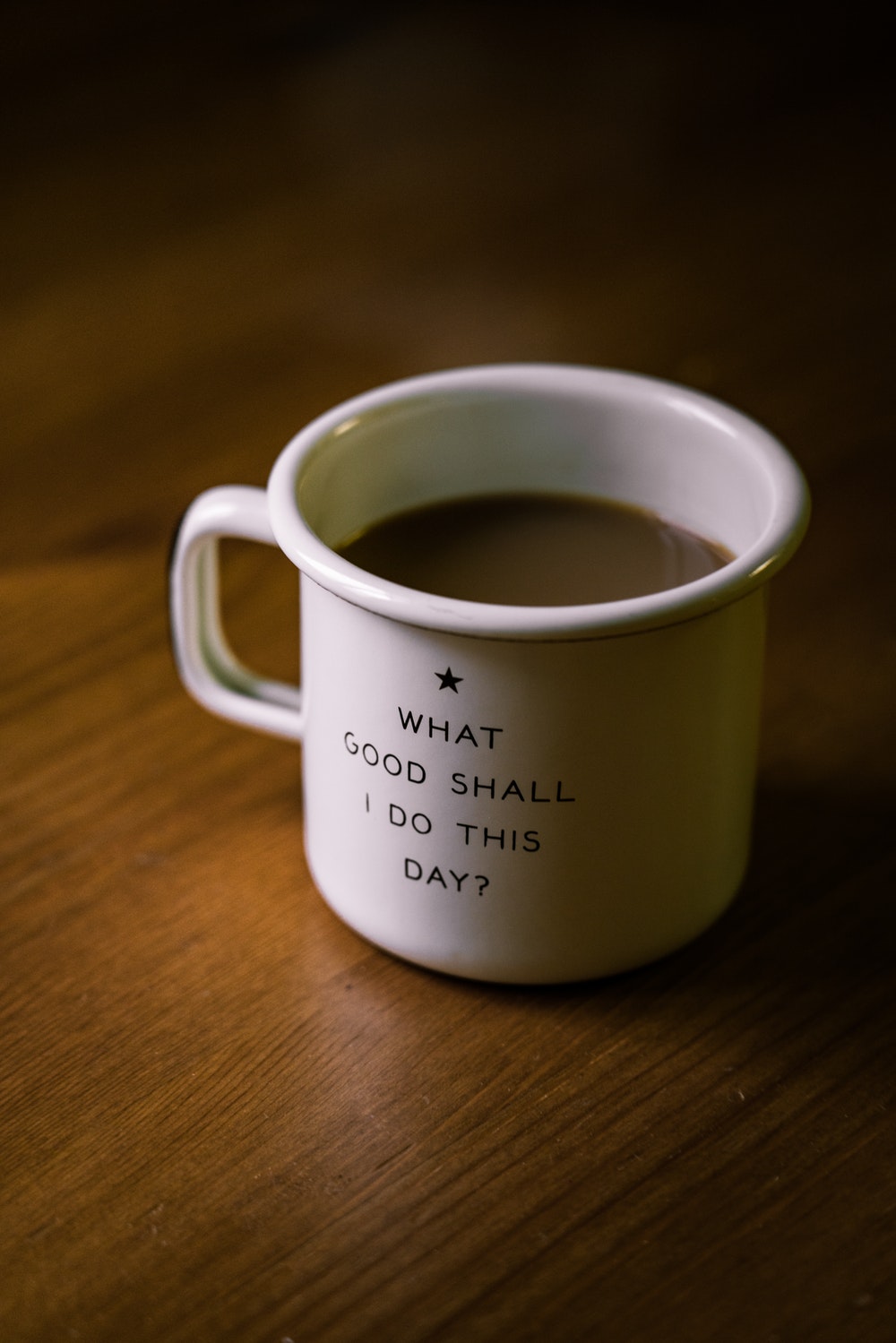 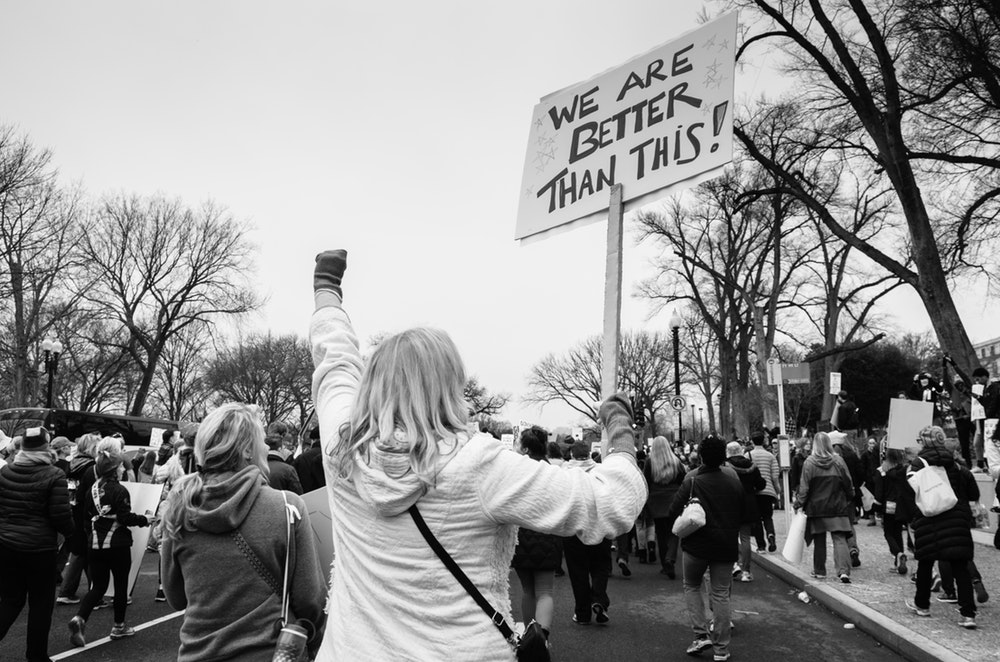 [Speaker Notes: Questa competenza chiave supporta gli individui, non solo nella loro vita quotidiana a casa e nella società, ma anche sul posto di lavoro, nell'essere consapevoli del contesto del loro lavoro e della capacità di cogliere le opportunità, e costituisce una base per competenze e conoscenze più specifiche necessarie a coloro che intendono contribuire all'attività sociale o economica. Ciò dovrebbe includere la consapevolezza dei valori etici e la promozione del buon governo.]
Conoscenze, abilità ed attitudini essenziali
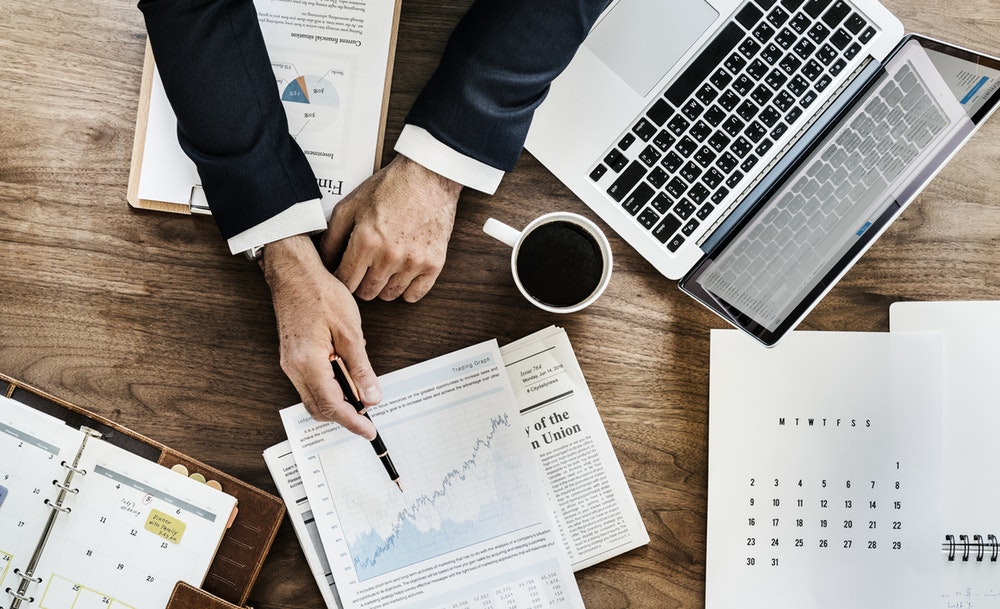 [Speaker Notes: Conoscenze, abilità e attitudini essenziali relative a questa competenza: 
Le conoscenze necessarie includono la capacità di identificare le opportunità disponibili per le attività personali, professionali e / o aziendali, comprese le tematiche sul "quadro generale" che forniscono il contesto in cui le persone vivono e lavorano, come la comprensione a largo spettro del funzionamento dell'economia, delle opportunità e delle sfide che devono affrontare un datore di lavoro o un'organizzazione.]
Imprenditoria sociale
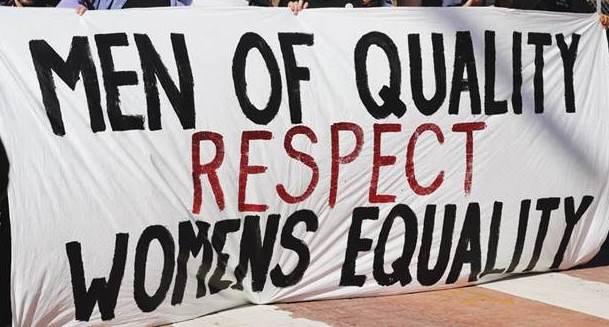 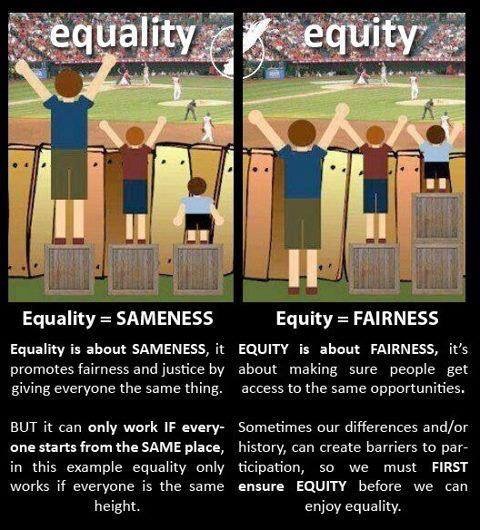 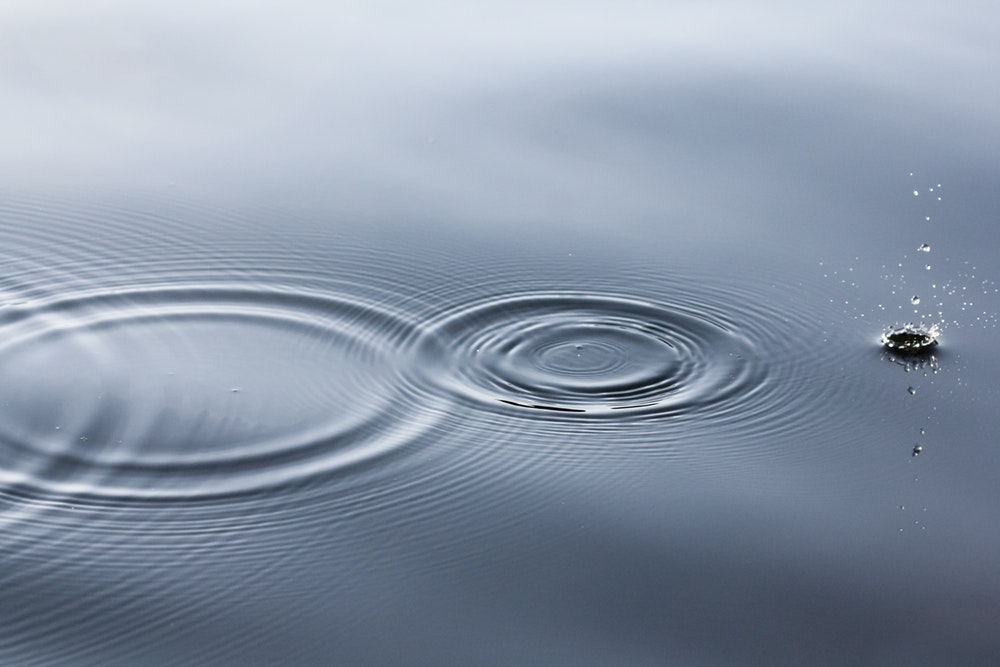 [Speaker Notes: Le persone dovrebbero anche essere consapevoli del comportamento etico delle imprese e di come possono essere una forza per il bene, ad esempio attraverso il commercio equo o attraverso l'impresa sociale.]
Capacità di project managementpro-attivo
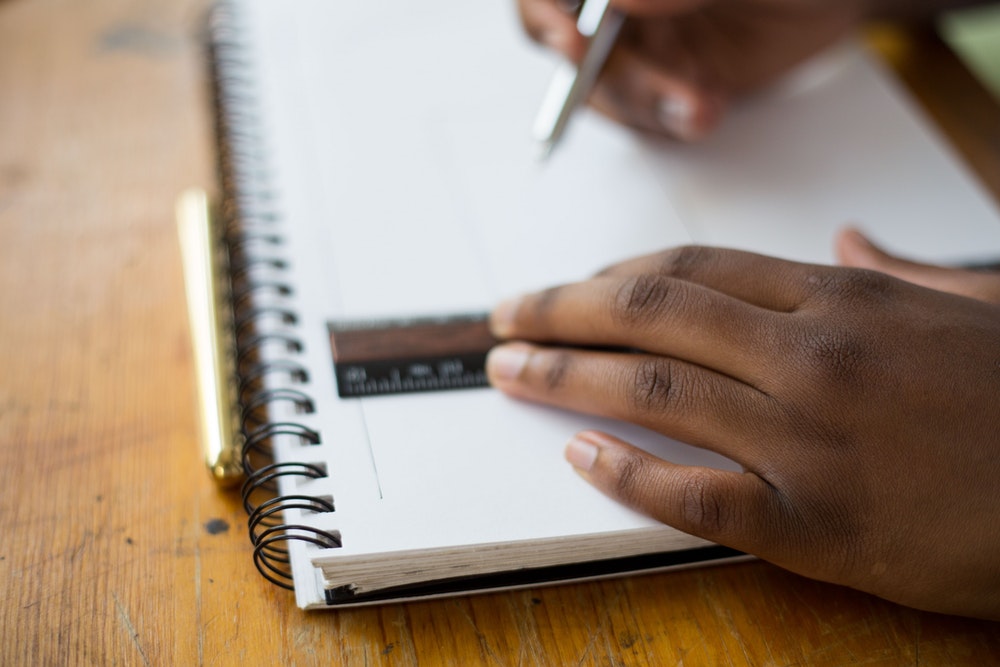 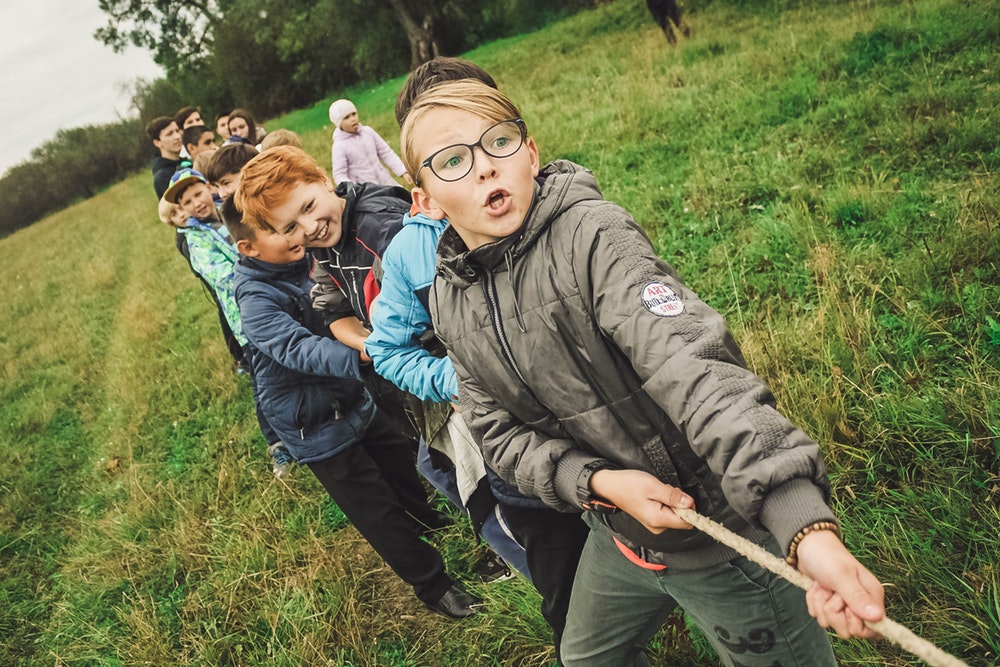 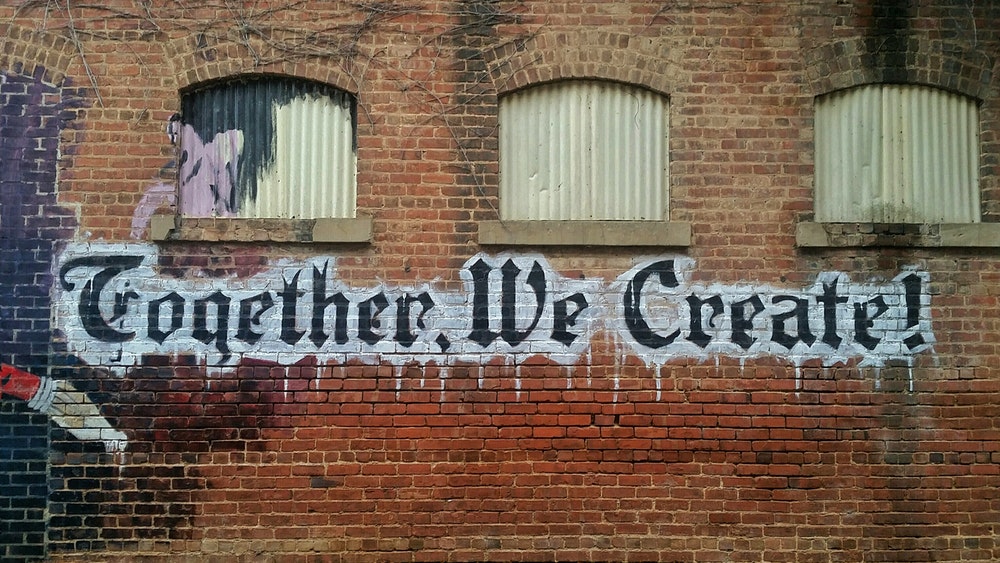 [Speaker Notes: Le competenze si riferiscono alla gestione proattiva del progetto, che coinvolge, ad esempio, la capacità di pianificare, organizzare, gestire, condurre e delegare, analizzare, comunicare, fare rapporti, valutare e registrare, rappresentanza e negoziazione efficaci e la capacità di lavorare sia individualmente, sia collaborando in gruppo.]
Capacità di project managementproattivo
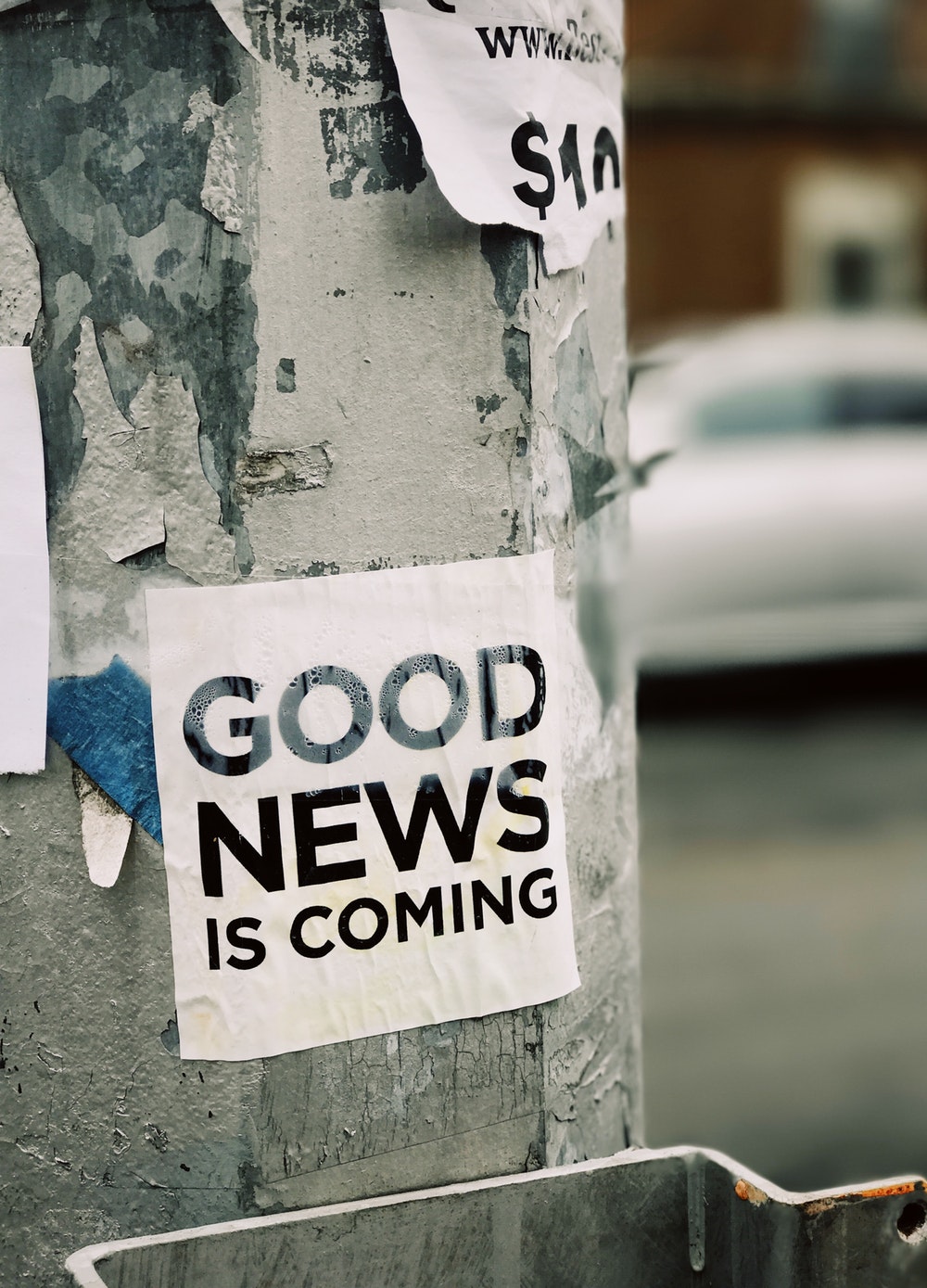 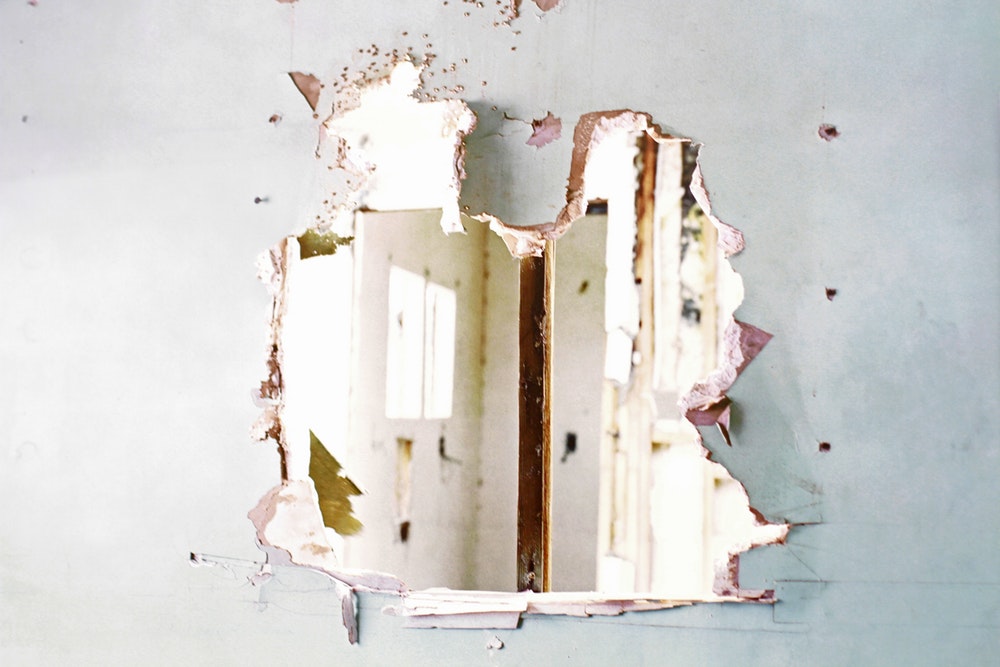 [Speaker Notes: La capacità di giudicare e identificare i propri punti di forza e di debolezza e di valutare e assumere i rischi, così come e quando sia giustificato, sia essenziale.]
Attitudine imprenditoriale
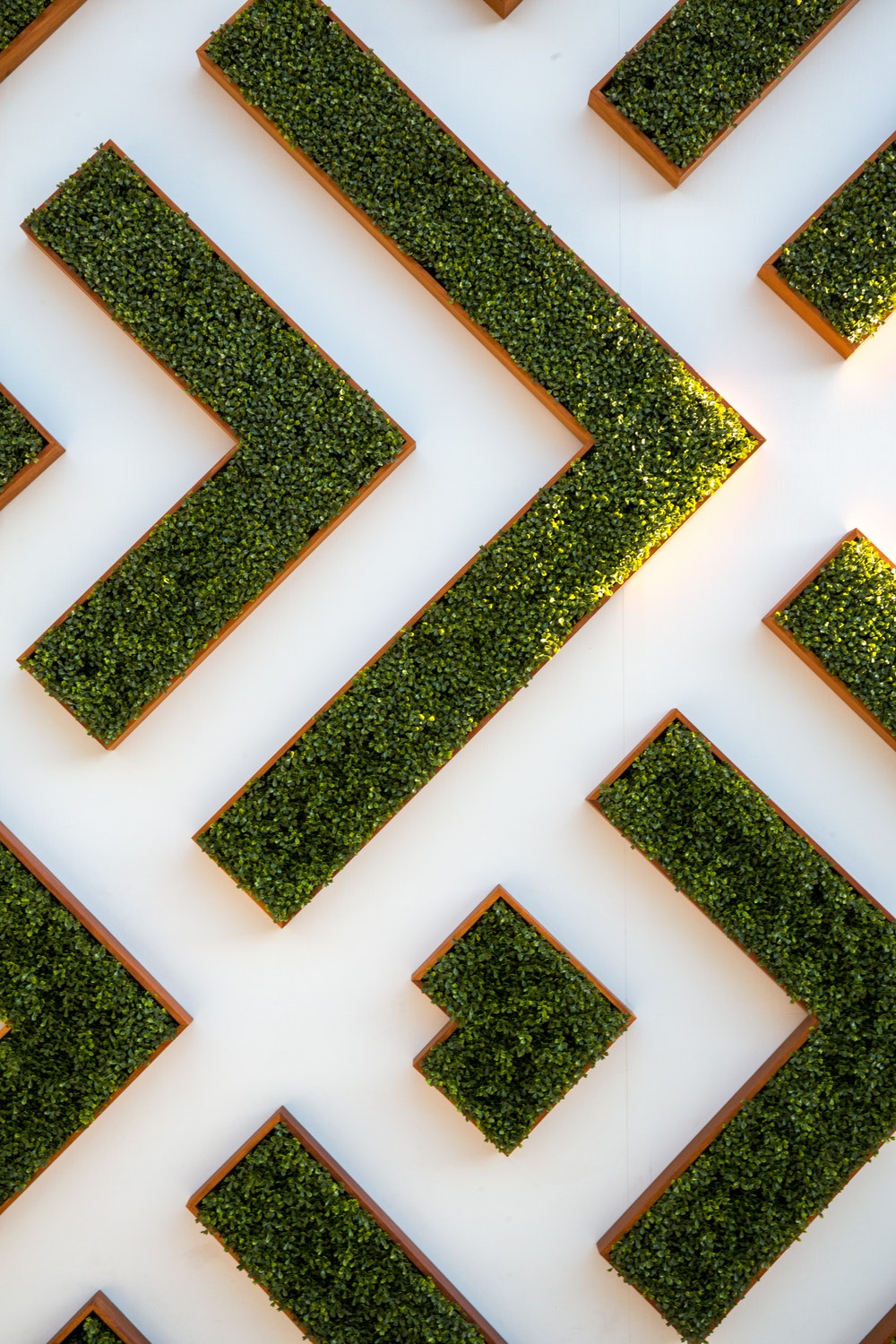 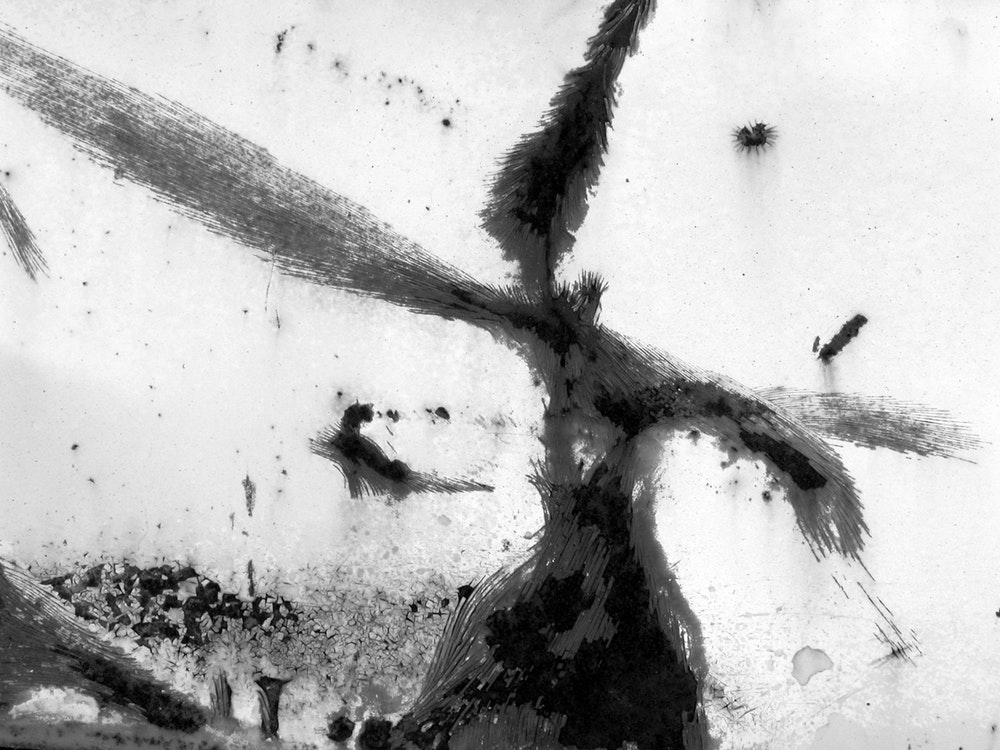 [Speaker Notes: Un atteggiamento imprenditoriale è caratterizzato da iniziativa, proattività, indipendenza e innovazione nella vita personale e sociale, oltre che sul lavoro. Include anche la motivazione e la determinazione a raggiungere gli obiettivi, sia che si tratti di obiettivi personali, sia di obiettivi condivisi con altri, anche sul lavoro.]
Prendi l’iniziativaGriglia Esercizio 1 – Valori etici
[Speaker Notes: Ora, con la griglia del primo esercizio, "Elenca i tuoi valori etici nella vita personale, sociale e lavorativa", prendi 10 o 15 minuti per annotarli o trovare un simbolo utile a definire un valore specifico. Condividendo questi valori all'interno del gruppo troverai sicuramente lo stesso indicato da più di una persona, o valori simili espressi in modi diversi ... dopo la discussione fai una "mappa mentale di gruppo", dove, nel mezzo, c'è il valore più citato nei tre diversi campi.]
Messa a fuoco sulla vita lavorativaGriglia Esercizio 2Imprenditorialità
Competenza Chiave Imprenditorialità: livello di importanza


Abilità di					ALTA	MEDIA	BASSA

Identificare le opportunità disponibili	 	   	   	    
Comprendere il contesto (opportunità e sfide) 		   	   	    
Pianificare					   	   	    
Organizzare				   	   	    


Attitudine imprenditoriale			 ALTA	MEDIA	BASSA

Iniziativa					    	   	    
Pro-attività					    	   	    
[Speaker Notes: Primo argomento di approfondimento (Focus sulla vita lavorativa) 
Riflettendo sui valori etici emersi e discussi nel gruppo, trovi qualche collegamento con l'elenco delle capacità e degli atteggiamenti identificati dalla raccomandazione UE sulla competenza chiave "imprenditorialità"? 
Ora, con la griglia del secondo esercizio prova a valutare, per ogni abilità e attitudine, il livello di importanza, scegliendo tra le tre opzioni: alta, media e bassa. Dopo questo esercizio individuale di circa 10 o 15 minuti, condividi le tue scelte con il gruppo e insieme fate un riassunto degli elementi più importanti per il gruppo, e identificate i modi per rafforzare quelle abilità e attitudini con i punteggi più alti.]
Messa a fuoco sulla vita personale e sociale – Discussione apertaVivere in democrazia
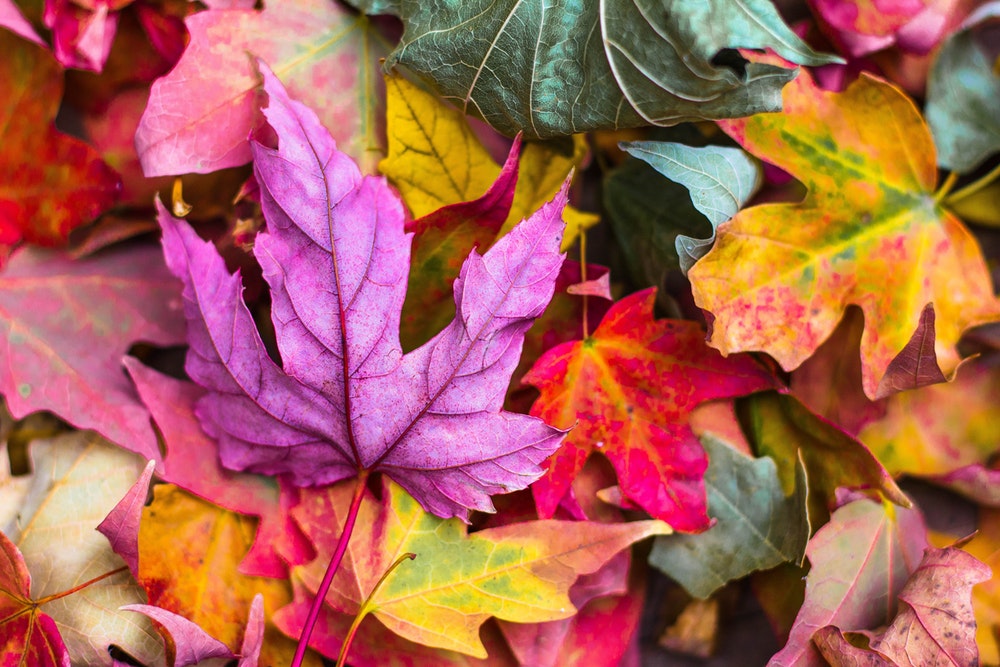 [Speaker Notes: Secondo argomento di approfondimento (Focus sulla vita sociale e personale)Come ti senti con la "mappa mentale comune del gruppo"? Ti senti a tuo agio con la visione della "maggioranza"? Uno dei principi chiave della democrazia è il rispetto delle minoranze e puoi discutere della "Tirannia della maggioranza".http://democracyweb.org/majority-rule-principlesLa democrazia è un modo di governo del popolo che è gestito dal popolo. Le democrazie comprendono l'importanza di proteggere i diritti, le identità culturali, le pratiche sociali e le pratiche religiose di tutti gli individui. Affinché la volontà popolare possa governare, è stato messo in atto un sistema di regole di maggioranza in relazione ai diritti delle minoranze.]
Grazie!
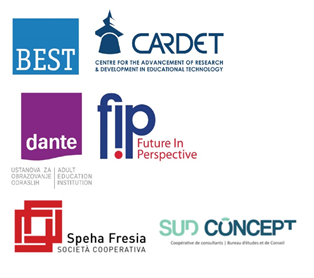 Questo progetto è stato finanziato con il sostegno della Commissione europea. 

Questo documento riflette solo le opinioni dell'autore e la Commissione non può essere ritenuta responsabile per qualsiasi uso che potrebbe essere fatto delle informazioni contenute nel presente documento.

Progetto Numero: 2017-1-FR01-KA204-037126